Путешествие по реке истории
Владимирский край


                                                       УЧИТЕЛЬ   ВЫСШЕЙ  КАТЕГОРИИ
                                                                                   МАМАЕВА   ТАТЬЯНА  НИКОЛАЕВНА
ЦЕЛИ  ЗАНЯТИЯ:
ПРОВЕРИТЬ  УРОВЕНЬ УСВОЕНИЯ ЗНАНИЙ         
 

      РАЗВИВАТЬ  ИНТЕРЕС   К   ИСТОРИИ   СВОЕГО   КРАЯ
   


       ВОСПИТЫВАТЬ    ГРАЖДАНСТВЕННОСТЬ  НА        
       КРАЕВЕДЧЕСКОМ    МАТЕРИАЛЕ
КТО ОСНОВАЛ ГОРОД  ВЛАДИМИР:
ВЛАДИМИР   МОНОМАХ
   

           ВЛАДИМИР  КРАСНОЕ  СОЛНЫШКО
ГОД        РОЖДЕНИЯ                                                      НАШЕГО           ГОРОДА:
1000 г
   
    
    1190 г

    
     990 г
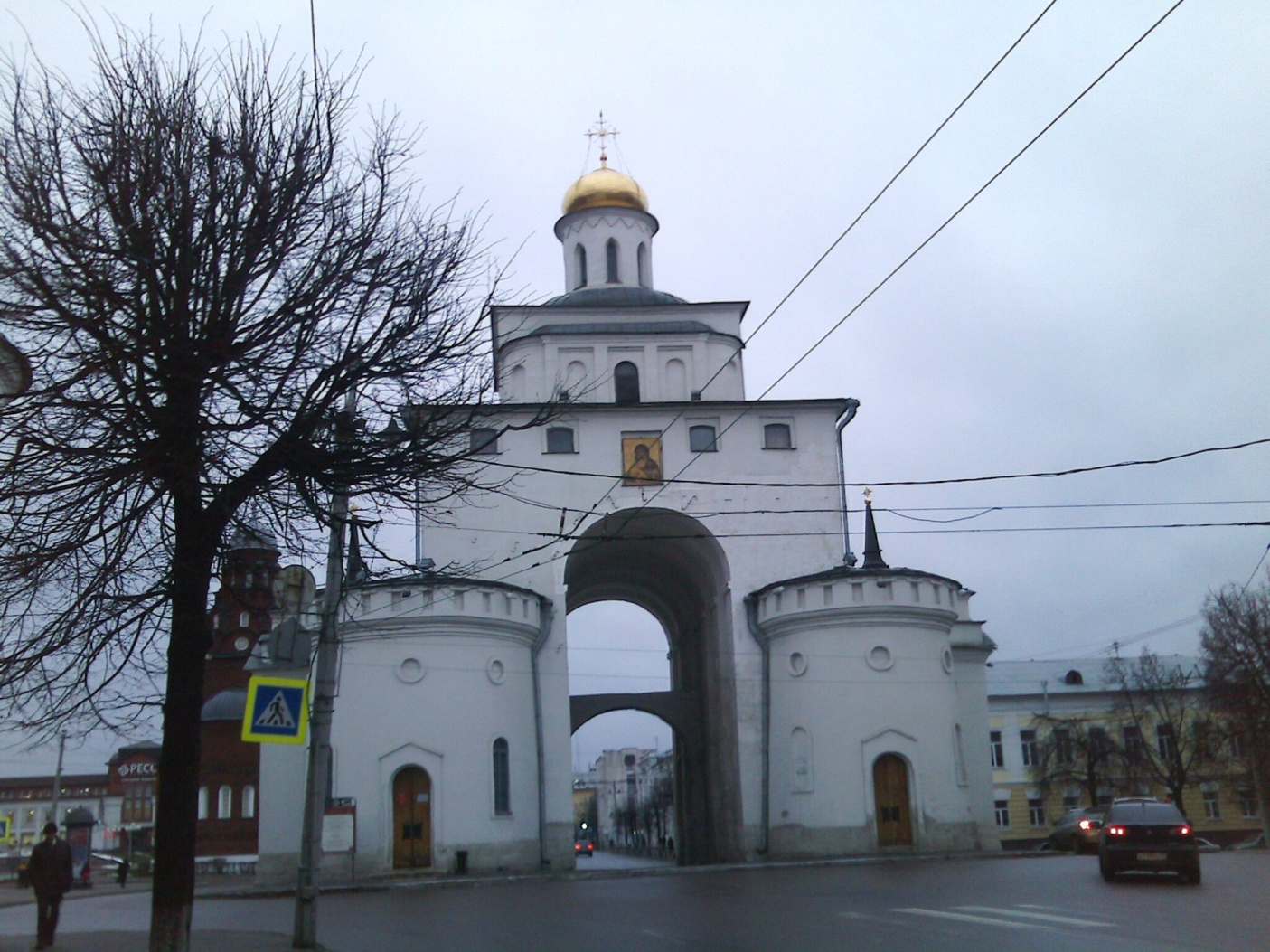 Назови  имена  исторических личностей
УЗНАЙ ЖЕМЧУЖИНЫ АРХИТЕКТУРЫ
ОДА  ГОРОДУ
О  град  Владимир!  Стар  и  молод,
Давно  стоишь  ты  на  земле,
В десятом  был   основан,
Столицей   прежде   был  Руси.
На  трёх   холмах   тебя   слагали,
Большую  силу  даровали,
Победами   крестили   град,
И   каждый   видеть   тебя   рад! 
Сражался   ты   с   врагами   стойко
И  много  перенёс  ты   бед,
Но   стал   сильнее   ты,  и  только! 
Мой  город,   негасим   твой   свет!